Contact Us
DAYCARE
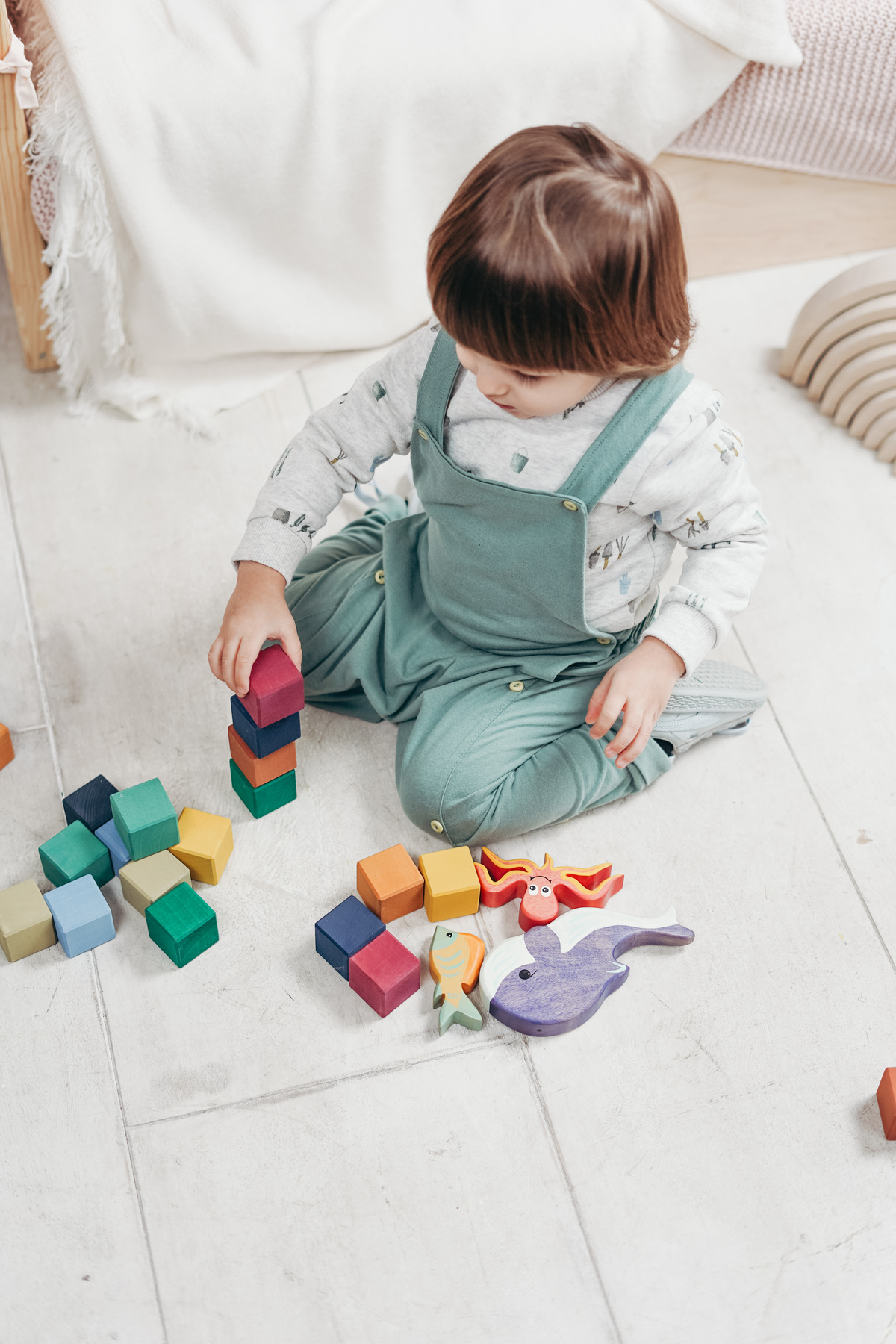 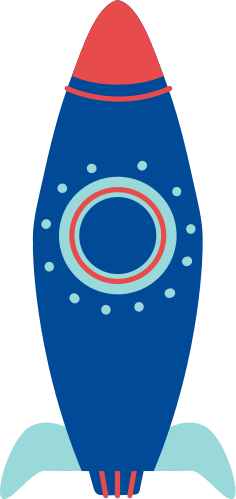 Towards a brighter future for all children
123 Anywhere St., Any City, ST 12345
+123-456-7890
hello@reallygreatsite.com
www.reallygreatsite.com
Day Care & Preschool
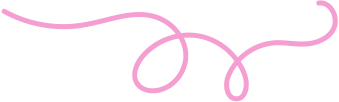 Levels
Who We Are
Daycare Center
SCHEDULE
Mondays to Fridays - 7 AM to 8 PM
School brochures have stood the test of time, and there's a good reason why. They're one of the most efficient and convenient ways to promote your school and connect with parents.
School brochures have stood the test of time, and there's a good reason why. They're one of the most efficient and convenient ways to promote your school and connect with parents. 

To create your own, you need to remember to include relevant information that can both promote your institution, while keeping readers interested. In this section, introduce the history, vision, core values, and curriculum of your university or school.
NURSERY
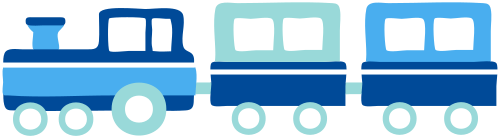 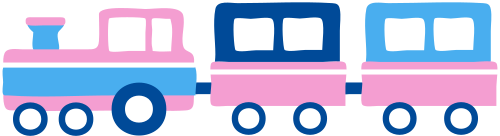 Make sure you highlight the educational opportunities that your school takes pride in. This can include special courses and workshops, as well as extra-curriculars. You can even feature esteemed members of the faculty.
KINDER
Make sure you highlight the educational opportunities that your school takes pride in. This can include special courses and workshops, as well as extra-curriculars. You can even feature esteemed members of the faculty.
PREP
Make sure you highlight the educational opportunities that your school takes pride in. This can include special courses and workshops, as well as extra-curriculars. You can even feature esteemed members of the faculty.
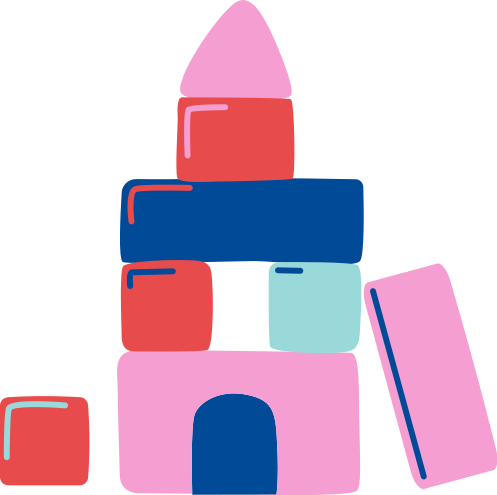 At Butterhedge Sunrise, we believe that each child deserves an enriching environment to learn and grow.